SSC 2030: Energy Systems & Sustainability
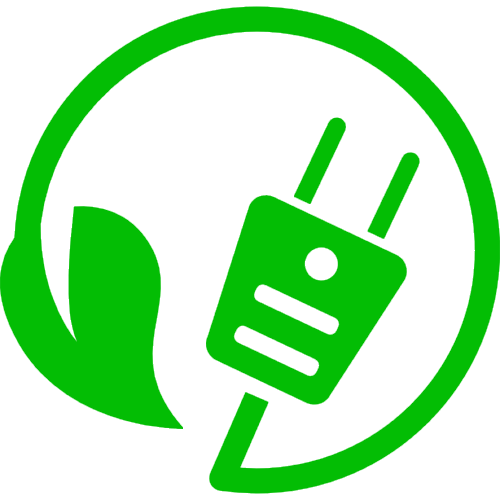 5. Oil and natural gas

5.1:  Origins & geology of petroleum
5.2:  Origins of oil & gas industries
5.3:  Finding & producing petroleum
5.4:  Petroleum refining & products
5.5:  Oil today
5.6:  Natural gas
5.7:  Rise & fall of North Sea oil & gas
5.8:  Why are oil & gas so special?
5.9:  Conversion technologies
5.10:  Unconventional oil & gas
5.11:  Methane leaks and GCC
5. Oil & gas
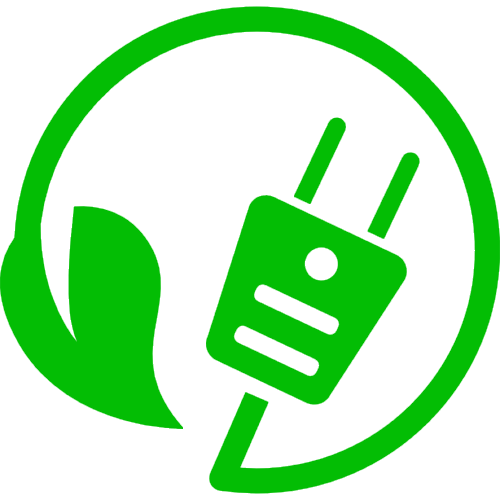 5.1: Origins & geology of petroleum
Introduction to oil & gas
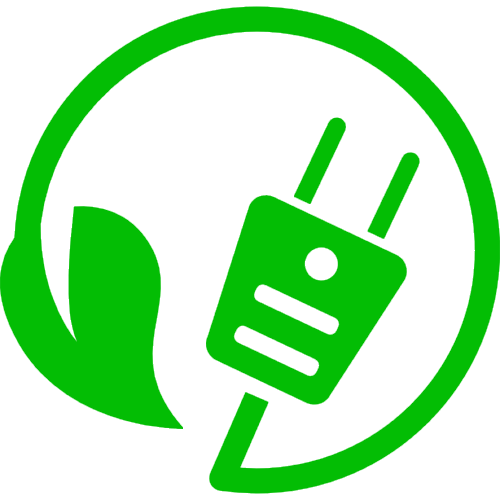 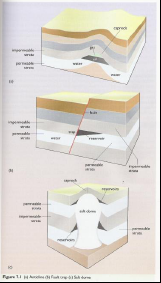 Petroleum (rock oil): all hydrocarbons deposited in the Earth’s crust 
Crude oil (liquid)
Natural gas (gaseous)
Bitumens (coal; solids)
Formed by decomposition of marine organics followed by time, heat & pressure.
Abundant where marine strata accumulated.
Traps: Where hydrocarbons accumulate:
Geologic traps: porous, permeable reservoir rock; high pressure
Structural traps: anticline, fault trap, salt dome
Energy Systems & Sustainability, 2/e, Chapter 7
Introduction to oil & gas
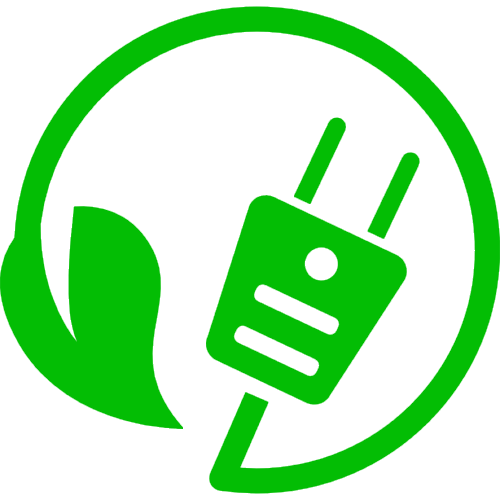 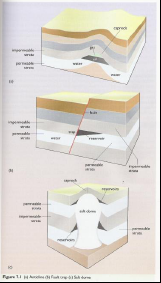 Anticline: formed by folds in the crust
Most common = 80%
Fault trap
Salt dome
Energy Systems & Sustainability, 2/e, Chapter 7